Sistema de membranas
Sebastián Osorio Rico
Médico y Cirujano Universidad de Antioquia
IPS Universitaria Clínica León XIII
Docente de Cátedra Universidad de Antioquia
Introducción
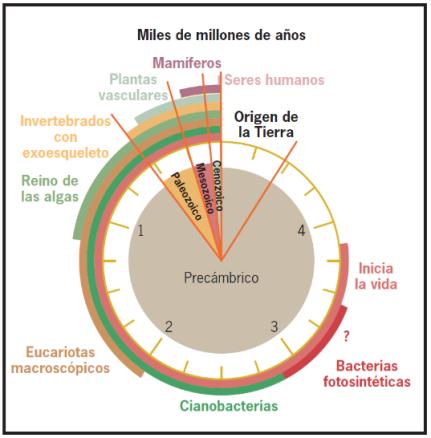 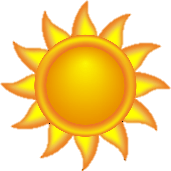 Introducción
Origen de la Tierra
UV
Formación de océanos
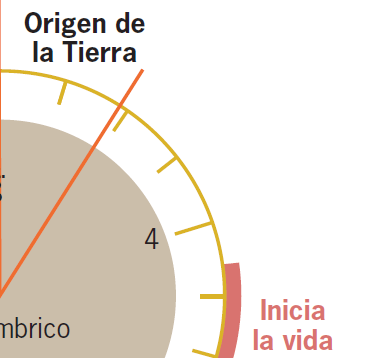 Primeras biomoléculas
Formación de Micelas
Micelas con ARN
Procariotas
Introducción
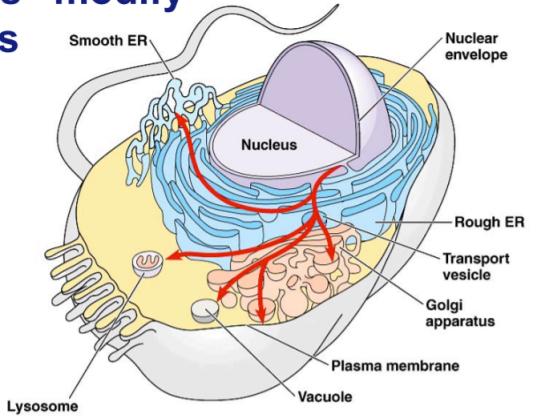 Componentes del sistema de membranas
Envoltura nuclear.
Retículo endoplásmico.
Aparato de Golgi.
Vesículas.
Lisosomas.
Retículo endoplásmico
Extensión de la envoltura nuclear.
Una membrana continua formando una red de sacos aplanados.
Lumen grande y contorneado.
Puede ser liso o rugoso.
Retículo endoplásmico
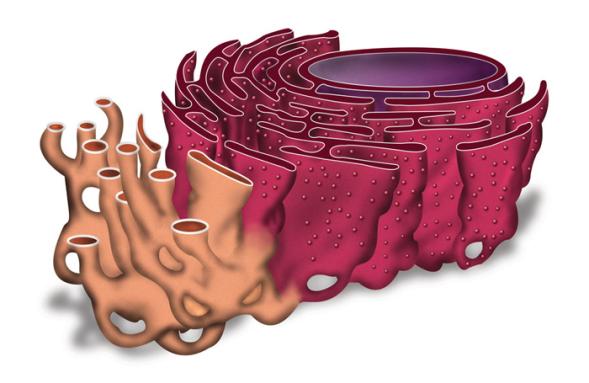 Retículo endoplásmico rugoso
Cubierto de ribosomas.
Su nombre se debe a su apariencia en el retículo endoplásmico.
Su función difiere significativamente con su contraparte el REL.
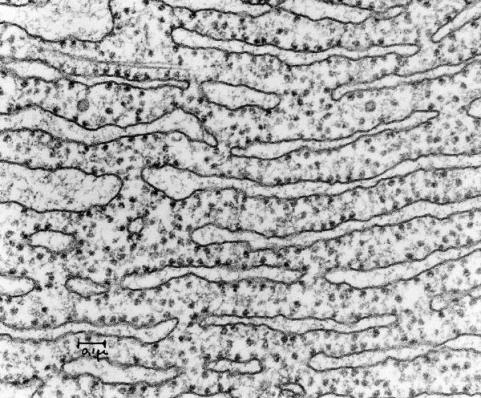 Funciones del retículo endoplásmico rugoso
1. Participa en la síntesis de proteínas.
2. Modificaciones postraduccionales a las proteínas.
Glicosilación.
Plegamiento.
Puentes disulfuro.
3. Transporte de proteínas.
Funciones del retículo endoplásmico rugoso
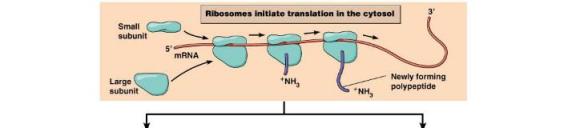 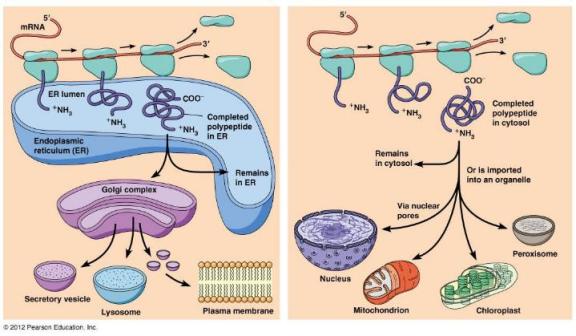 Hipótesis del péptido señal
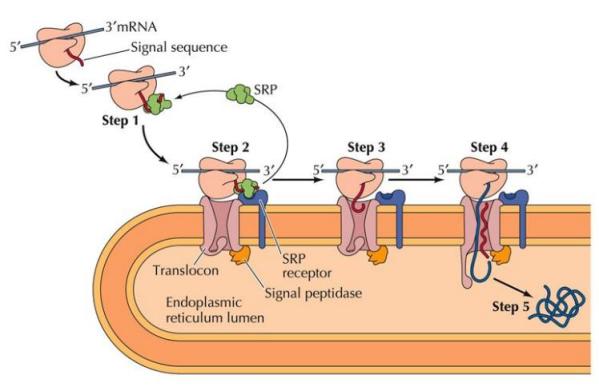 Proteína de reconocimiento de señal
Contiene tres dominios:
Uno que reconoce y se une a la secuencia señal.
Uno que interactúa con el ribosoma para bloquear la traducción posterior.
Uno que se une a la membrana del RE (proteína de acoplamiento: proteína receptora).
Modificaciones postraduccionales
Glicosilación
N-Glicosilación: se agrega una cadena de oligosacáridos en la región amina de una unidad de Asparagina (Asn).
Complejo de la oligosacariltransferasa (OST).
Trastornos congénitos de la glicosilación.
Modificaciones postraduccionales
Glicosilación
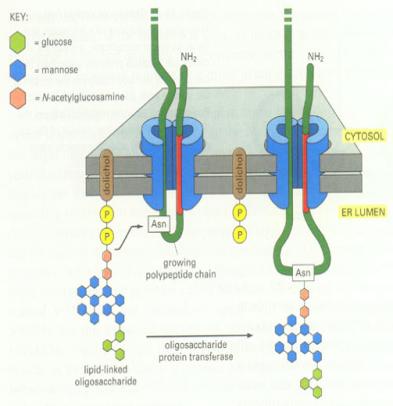 Modificaciones postraduccionales
Chaperonas y el plegamiento de proteínas
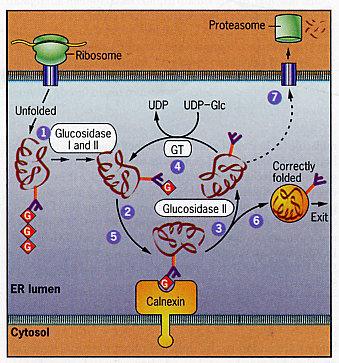 Modificaciones postraduccionales
Puentes disulfuro
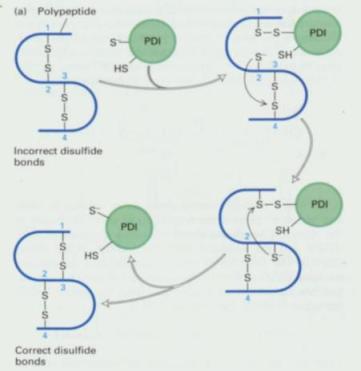 Protein disulfuro isomerasa
Transporte de proteínas
Formación de vesículas de transporte (proteínas secretoras).
Transporte de proteínas integrales de membrana.
Transporte de proteínas solubles de orgánulos.
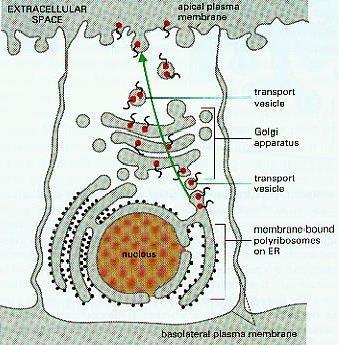 Funciones del retículo endoplásmico liso
Síntesis de lípidos: fosfolípidos, ácidos grasos y esteroides.
Desintoxicación de compuestos orgánicos en células hepáticas. 
El retículo endoplásmico liso sirve como lugar de almacenamiento de calcio.
Aparato de Golgi
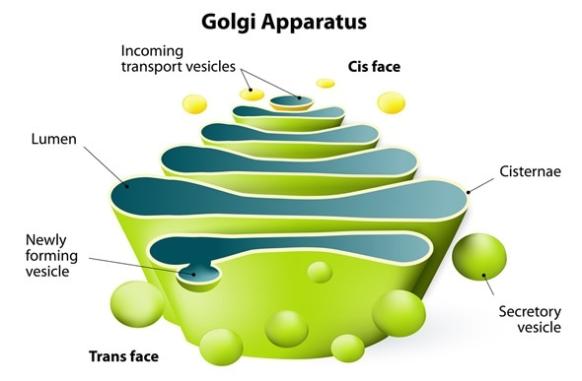 Aparato de Golgi
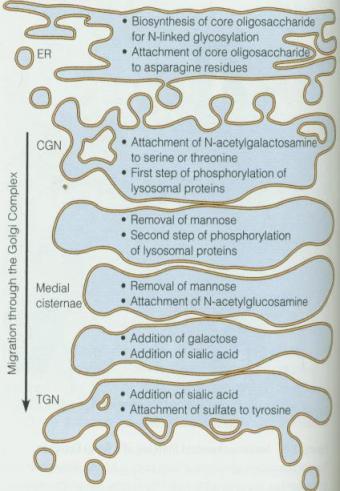 Polaridad del aparato de Golgi
Aparato de Golgi
Glicosilación en el aparato de Golgi
O-glicosilación: Se lleva a cabo en el aparato de Golgi en el extremo COOH.
La cadena de oligosacáridos se une al grupo hidroxilo de serina o treonina.
Aparato de Golgi
Secreción celular
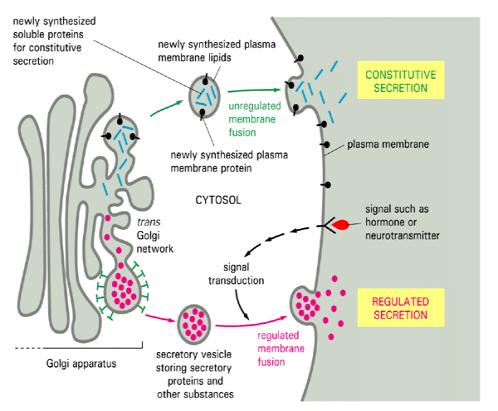 Aparato de Golgi
Secreción celular
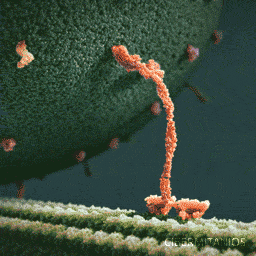 Lisosomas
Descubierto en 1950 por Christian de Duve.
Se encuentra en el citoplasma de todas las células eucarióticas.
Contiene múltiples enzimas hidrolíticas.
Degradan todo tipo de molécula biológica.
Enzima marcadora: fosfatasa ácida.
Estructura de los lisosomas
Membrana lisosomal
Bombas de hidrogeniones: Se mantiene alta concentración de H + de forma intracelular por la H+ -ATPasa.
Proteínas glicosiladas: para proteger al lisosoma de la autodigestión.
Proteínas transportadoras: transporte de materiales digeridos.
Integración
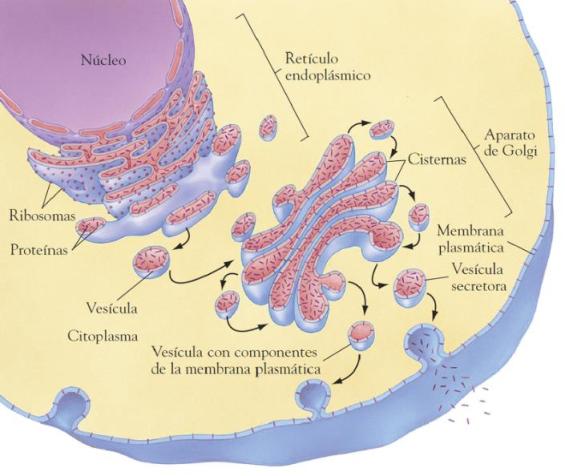 ¡Muchas gracias!